Workshop #2
Marketing
© Career Partners, Inc.  2013
Marketing
Congratulations!
Uncle Jolly’s is now yours! 


Why will customers buy from you?
Should you change the product?
Should you change the customer?
Should you change the experience?
Should you change the location?
© Career Partners, Inc.  2013
[Speaker Notes: Task the teams to write down answers to these questions.
After 5 minutes, pick 3 or 4 teams and ask a representative from each to present the team’s answers.]
Marketing Plan
Components of a successful 
marketing plan 

Consumer behavior  - psychology of the customer.
How the customer thinks, feels and reasons when making a purchasing decision.

How do you influence consumer behavior?
Emotional influence.
Reposition your competition influence.
Promote exclusivity.
© Career Partners, Inc.  2013
[Speaker Notes: These are the factors to consider when preparing a marketing plan.]
Successful Marketing Plan
External Factors 
Competition
Economy

Competition Group Project
© Career Partners, Inc.  2013
[Speaker Notes: These are the factors to consider when preparing a marketing plan.]
Competition Project
Consider the following – 

Who are your competitors?
What products or services do they sell?
What marketing do they do?
What are your competitor’s strengths and weaknesses?
What potential opportunities do they make available for you?
© Career Partners, Inc.  2013
[Speaker Notes: Have students write down their answers to these questions – simply based on their knowledge of Culpeper’s ice cream/frozen yogurt shops.  Let them know they may not have the answers to  all questions and, if they were doing this for real, would have to research to get the answers.  Have them discuss this in their groups and then share and go over the answers with them.]
Successful Marketing Plan
Research
Understand your market.
Ask questions – who are the experts?
What are your resources for formation?

ASK…ASK…ASK
© Career Partners, Inc.  2013
[Speaker Notes: These are the factors to consider when preparing a marketing plan.]
Successful Marketing Plan
Marketing Mix – Five P’s of Marketing

Product
Place
Price
Promotion
People
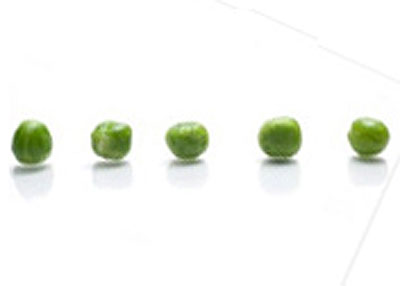 © Career Partners, Inc.  2013
[Speaker Notes: These are the factors to consider when preparing a marketing plan.]
Product
Are these the right products or services for your customers today?
What’s trending (hot topics) that you might want to consider when developing your products?

Compared to your competitors, are your product or services superior in some significant way?
If so, what is it?  If not, could you develop?

Should you be offering this product or service in the current marketplace?
© Career Partners, Inc.  2013
[Speaker Notes: Product is all about developing your product.  Tastes, styles, etc., change every year – if not every day.  For your ice cream shop – think of the flavors that are popular, think those who may want ice cream but are trying to lose weight, think about children’s likes and popular characters.  Most of these styles of questions will bring you to what you should want to include in your mix.  i.e. maybe a frozen yogurt, maybe a sugar-free ice cream or a low calorie ice cream added to your normal, chocolate, vanilla and strawberry.]
Promotion
Think in terms of promotion all the time.

Promotion includes all the ways you tell your customers about your products or services and how you then market and sell to them.

Small changes in the way you promote and sell your products can lead to dramatic changes in your results. 

Even small changes in your advertising can lead immediately to higher sales.
© Career Partners, Inc.  2013
[Speaker Notes: How do you plan to advertise your store?  Are you planning on promoting it in any way?  Perhaps as Bruster’s currently does – bring your own banana and get ½ off a banana split?  Perhaps you will offer school fundraisers to bring in the crowds or after game specials.]
Price
Develop the habit of continually examining and re-examining the prices of the products and services you sell to make sure they're still appropriate to the realities of the current market. 

Sometimes you need to lower your prices. 

At other times, it may be appropriate to raise your prices. 

What is best for you?

How do you match up to the competition?
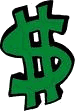 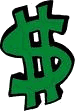 © Career Partners, Inc.  2013
[Speaker Notes: At what price is your competition selling their ice cream?  How much does it cost you to produce ice cream and what profit do you want?]
Place
This is the place where your product or service is actually sold. 

Develop the habit of reviewing and reflecting upon the exact location where the customer meets the salesperson.

Sometimes a change in place can lead to a rapid increase in sales.
© Career Partners, Inc.  2013
[Speaker Notes: Currently with Uncle Jolly’s you have a location – but is it the best one?  Think of what businesses are located in Culpeper and which survive – then think of where they are located.  Is it easy to see that there is a store there?  Sign displayed appropriately?  Is it in a populated area or are there other big name stores that can draw customers in?  Is it easy to get to?  These are the kinds of questions that need to be asked when determining your location.]
People
The final P of the marketing mix is people.

Develop the habit of thinking in terms of the people inside and outside of your business who are responsible for every element of your sales and marketing strategy and activities.

Every decision and policy has to be carried out by a specific person, in a specific way. 

Your ability to select, recruit, hire and retain the proper people, with the skills and abilities to do the job you need to have done, is more important than everything else put together.
© Career Partners, Inc.  2013
[Speaker Notes: Who are you going to hire and to do what?  How are you going to find the proper talent?]
Who are your customers
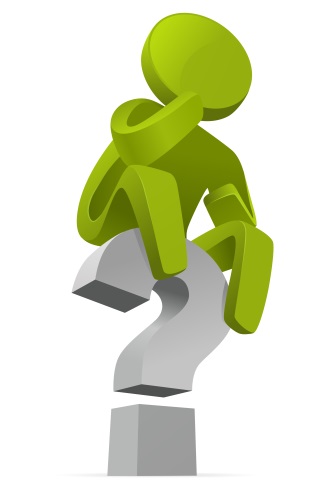 Here are some questions to get you started - 
Are your target customers male or female?

How old are they?

Where do they live? Is geography a limiting    factor for any reason?

How much money do they make? This is most significant if you're selling relatively expensive or luxury items. Most people can afford a carob bar. You can't say the same of custom murals.

What other aspects of their lives matter?
© Career Partners, Inc.  2013
[Speaker Notes: Have the students take a moment to look over these questions – and let them know not to panic!  This isn’t as hard as it seems.  Have them take out a piece of paper (remind them that this will be turned into their teacher) and write down what they believe the answers to these questions are for Uncle Jolly’s.  Have one or two groups share and then go one by one over the questions with the groups.  As we are using the ice cream shop here are a few possible answers:

Customers – Both male/female – all genders usually enjoy ice cream.
Age – All ages enjoy ice cream – younger may be more likely; however, the parents are the ones paying.
Location – yes – Uncle Jolly’s is in Culpeper – that means that those within Culpeper are more likely to be their patrons.
How much they make – From census data (tell them they can look on the web) – the average per capita income in Culpeper is $27K – so cost of the items may be an issue.
Any other aspects one might think of?]
The Customer Experience
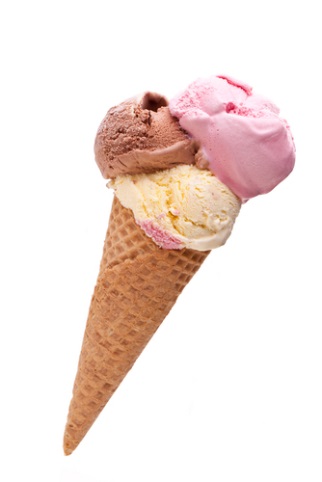 Is it the product?


Is it the service?
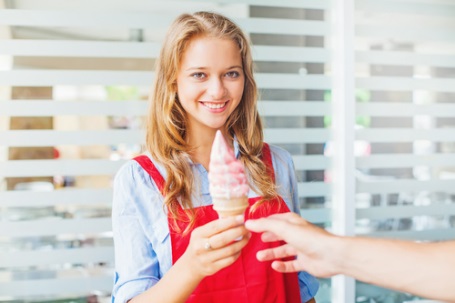 Could it be the EXPERIENCE?
© Career Partners, Inc.  2013
[Speaker Notes: We have discussed this previously – but you need to keep how you are deciding this in mind when deciding about your marketing.  You need to make yourself different – you need to set yourself apart from the others.]
Scott McCain 

Taxi Terry &                        Customer Service
© Career Partners, Inc.  2013
© Career Partners, Inc.  2013
QUESTIONS
Questions?
© Career Partners, Inc.  2013